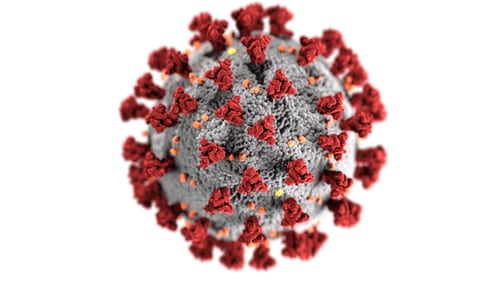 COVID-19 Vaccines: Myths vs. Facts
Cheryl K. Schmidt, PhD, RN, CNE, ANEF, FAAN, Clinical Professor
Arizona State University Edson College of Nursing and Health Innovation, Phoenix, AZ
Objectives
1. Describe the history of COVID-19 vaccine development.
2. List the current COVID-19 vaccines.
3. Discuss the myths vs. facts of COVID-19 vaccines.
4. Describe the policy of COVID-19 vaccine boosters.
5. Describe innovative treatments for COVID-19.
6. Discuss the National Council of State Boards of Nursing policy regarding vaccination.
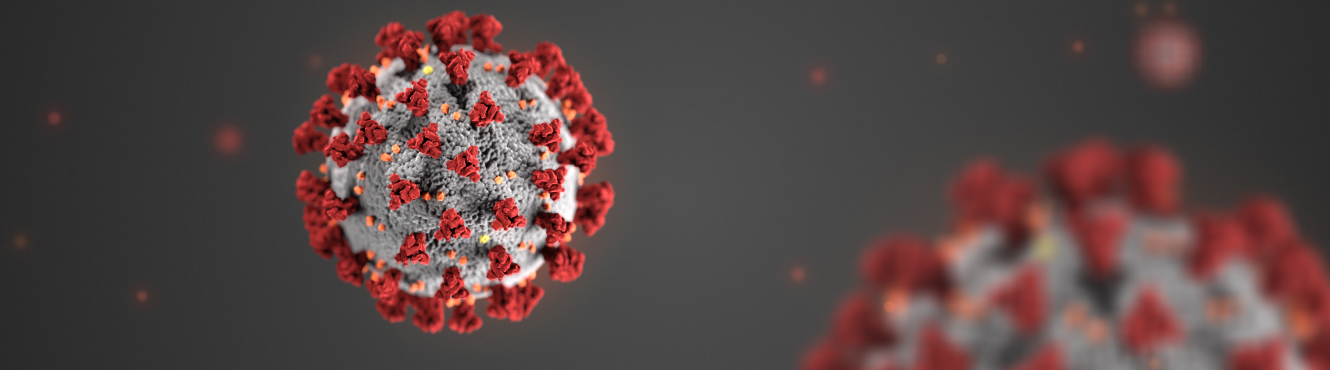 Let’s talk about COVID-19

The current worldwide COVID-19 pandemic has changed daily since January, 2020, when the International Health Regulations Emergency Committee of the World Health Organization declared the outbreak a “public health emergency of international concern” (PHEIC, 2020).

Initially, many patients in the COVID-19 outbreak in Wuhan, China, had some link to a large seafood and live animal market, suggesting animal-to-person spread. Later, a growing number of patients reportedly did not have exposure to animal; markets, indicating person-to-person spread. Recently, debate has started about a possible leak from gain-of-function research in the Wuhan lab. The debate continues!
Current COVID-19 Vaccines
Johnson & Johnson’s Janssen
Pfizer-BioNTech
Moderna
Available to people 12 years and older
Given as two shots, three weeks apart
Considered fully vaccinated two weeks after second shot
Available to people 18 years and older
Given as two shots, four weeks apart
Considered fully vaccinated two weeks after second shot
Available to people 18 years and older
Given as one shot
Considered fully vaccinated two weeks after shot
Myths vs. Facts of Covid-19 vaccines
Myth #1: The COVID-19 Vaccine can affect women’s fertility
Fact #1: The vaccine will not affect fertility. The vaccine encourages the body to create copies of the spike protein found on the coronavirus surface, which teaches the immune system to fight that spike protein. A false report on social media stated that the spike protein on the virus was the same as another spike protein that is involved in the growth and attachment of the placenta during pregnancy. The two spike proteins are completely different! During the Pfizer clinical trials, 23 women in the study became pregnant. Only one suffered a pregnancy loss, but was in the placebo group. A few women in the studies reported temporary menstrual changes, but they can also occur with infections, exercise, sleep problems and dietary changes.
			(Mayo Clinic, 10/5/21; Johns Hopkins, 8/3/21)
Myth #2: If I have already had COVID-19, I don’t need a vaccine
Fact #2: People who have gotten sick with COVID-19 may still benefit from getting vaccinated. Because of the severe health risks associated with actually having the disease, and the history of breakthrough infections, people are still advised to get the vaccine. Early evidence indicates that natural immunity from COVID-19 may not last very long, but studies are still ongoing. If someone receives monoclonal antibodies or convalescent plasma during treatment for COVID-19, they should wait at least 90 days after the treatment ends to start the vaccine.
				(Mayo Clinic 10/5/21; Johns Hopkins, 8/3/21)
Myth #3: Researchers rushed the development of the covid-19 vaccine, so its effectiveness and safety cannot be trusted
Fact #3: Studies found that the two earliest vaccine, Pfizer and Moderna, are about 95% effective. There are many reasons for the fast development of vaccines. The first two were created with a method (mRNA) that has been in development for almost two decades, so research could begin faster than any previous vaccine. The government provided funding for vaccine development and production, so doses were manufactured simultaneously with the clinical trials for the first time in the history of vaccine research. As soon as the clinical trials demonstrated safety and efficacy, and the FDA granted Emergency Use Authorization, the doses were ready to distribute.
				(Mayo Clinic 10/5/21; Johns Hopkins, 8/3/21)
Myth #4: Getting the covid-19 vaccine means I can stop wearing my mask and taking other precautions
Fact #4: You are considered fully vaccinated two weeks after your second dose of the Pfizer and Moderna vaccine or one week after the Johnson & Johnson/Janssen vaccine. You may return to many activities and stop wearing a mask unless required by the business or setting. In an area where several new cases have recently occurred, a mask is still recommended because of the risk of breakthrough infections. If you have a compromised immune system, a mask is also recommended. Masks are still required on planes, buses, trains, and other public transportation settings, as well as most health care settings.
				(Mayo Clinic 10/5/21; Johns Hopkins, 8/3/21)
Myth #5: The COVID-19 Vaccine was developed to control the general population either through microchip tracking or “nanotransducers” in our brains
Fact #5: There is no vaccine microchip, and the vaccine will not track people or gather personal information. The myth started after Bill Gates from The Gates Foundation about digital vaccine certificates. That is not a microchip, has not yet been implemented, and is not connected to the development, testing, or administration of the vaccine. Cell phones, on the other hand, do contain microchips…
				(Mayo Clinic 10/5/21; Johns Hopkins, 8/3/21)
Myth #6: COVId-19 vaccines will alter my dna
Fact #6: The first two vaccines developed (Pfizer and Moderna) were messenger RNA vaccines. They work by teaching cells in the body how to make proteins that trigger an immune response. Injecting mRNA through vaccines will not interact with or affect the DNA of your cells. Human cells break down and eliminate the mRNA soon after they finish using the instructions in the mRNA. Because of the success of these vaccines, the technology will be used in many future vaccines.
				(Mayo Clinic 10/5/21; Johns Hopkins, 8/3/21)
Myth #7: COVID-19 vaccines were manufactured using fetal tissue
Fact #7: Neither the Pfizer nor the Moderna vaccines contain fetal cells, and these cells were not used in producing either vaccine. The Johnson & Johnson/Janssen vaccine was based on an adenovirus and “historical immortalized embryonic cell origin,” but the vaccine does not contain embryonic cells. None of the vaccines contain fetal tissue. The Vatican has approved use of all COVID-19 vaccines.
				(Mayo Clinic 10/5/21; Johns Hopkins, 8/3/21)
Myth #8: Pregnant and breastfeeding women should not get the covid-19 vaccine
Fact #8: If you are pregnant or breastfeeding, it is recommended that you get the vaccine. It can protect you from severe COVID-19 illness, and help build antibodies to protect the fetus. None of the vaccines contain a live virus, so cannot cause COVID-19. Other vaccines similar to the Johnson & Johnson/Janssen have been given to pregnant women in clinical trials during each trimester, and no harmful effects were found. Recent studies have noted that COVID-19 antibodies can be transferred to infants through the placenta and breastfeeding.
				(Mayo Clinic 10/5/21; Johns Hopkins, 8/3/21)
Myth #9: COVID-19 vaccines must be stored at extremely low temperatures because of preservatives in the vaccines
Fact #9: Pfizer and Moderna vaccines do not contain preservatives. But they contain messenger RNA that is extremely fragile and can break down easily. Storing them in ultracold temperatures keeps them stable and safe. Pfizer must be stored at minus 94 degrees Fahrenheit, and Moderna at minus 4 degrees Fahrenheit. Vaccines are thawed before injection.
				(Mayo Clinic 10/5/21; Johns Hopkins, 8/3/21)
Myth #10: Getting the Covid-19 vaccine gives you covid-19
Fact #10: The COVID-19 vaccine cannot and will not give you the COVID-19 disease. They do not contain the COVID-19 (SARS-co-2 virus), so you cannot get COVID-19 from it. The spike protein that helps your immune system recognize and fight the virus does not cause an infection of any kind. The side effects some vaccine recipients experience indicate a healthy immune system.
				(Mayo Clinic 10/5/21; Johns Hopkins, 8/3/21)
COVID-19 Vaccine Boosters
As the COVID-19 pandemic continues, researchers are suggesting certain groups be offered a “booster,” or additional dose of the vaccine. The Pfizer vaccine was recently approved to offer this additional vaccine to individuals who are considered higher risk if they contract COVID-19. These include those who are immunocompromised, or those who are over 65 years of age, especially if they have comorbidities such as diabetes, obesity or lung disease. Some argue that health care providers should be included because of their increased exposure to patients with COVID-19. A recent study showed that antibody levels may wane after seven months for those who received the Pfizer vaccine. Individuals who received the other vaccines should watch announcements from vaccine providers for possible boosters.
(Christ, C. (October 4, 2021).Pfizer COVID Vaccine antibodies may disappear in 7 months, study says—Medscape)
Innovative treatments for covid-19
Many studies have shown the effectiveness of intravenous treatments for COVID-19, including Remdesivir, Regeneron, and monoclonal antibodies. Oral medications such as Hydroxychloraquin have been used successfully in the early stages of the disease, although not without controversy. Merck & Co is conducting Phase III trials of an experimental oral COVID-19 antiviral drug named molnupiravir. This drug does not target the spike protein of the virus. Instead, it targets the viral polymerase, an enzyme the virus uses to make copies of itself. So it may be effective again current and future variants. So it could eventually be used to treat or even prevent COVID-19. That would be especially useful in areas where intravenous medications are less available.
		(Beasley, D. (September 30, 2021). Merck says research shows its 		COVID-19 pill works against variants. Reuters Health Information).
National council of state boards of nursing recommendations regarding covid-19 vaccinations for nursing students
The National Council of State Boards of Nursing (NCSBN) and eight other leading nursing organizations* have issued a policy statement to assist boards of nursing and nursing programs who are receiving requests from students for alternative clinical experiences when they are unable/unwilling to receive the COVID-19 vaccination. The full recommendation is in the link on the next slide. In general, it provides the following guidance: Nursing program faculty should reach out to students and counsel them about the benefits of vaccination, as well as dispel myths about the vaccines. If students who refuse are not entitled to a reasonable accommodation under disability laws or for sincerely held religious beliefs, then the student may be disenrolled from the institution/nursing program, or may not be able to fulfill their clinical requirements, resulting in not being able to graduate.
NCSBN policy, continued
Link to Policy Statement: https://www.ncsbn.org/PolicyBriefUnvaccinatedNursingStudents.pdf
Organizations endorsing the NCSBN guidance related to COVID-19 vaccines:
National Council of State Boards of Nursing (NCSBN)
Accreditation Commission for Education in Nursing (ACEN)
American Association of Colleges of Nursing (AACN)
American Nurses Association (ANA)
American Organization for Nursing Leadership (AONL)
National League for Nursing (NLN)
NLN Commission for Nursing Education Accreditation (CNEA)
National Student Nurses’ Association (NSNA
Organization for Associate Degree Nursing (OADN)
References
1. Beasley, D. (September 30, 2021). Merck says research shows its COVID-19 pill works against variants. Reuters Health Information. https://www.Medscape.com/viewarticle/959950_print
2. Crist, C. (October 4, 2021). Pfizer COVID vaccine antibodies may disappear in 7 months, study says. WebMD Health News. https://www.Medscape.com/viewarticle/960214_print 
3. Jones, D. (October 4, 2021). Q&A: Who needs a booster shot? https://www.helio.com/news/allergy-asthma/20211004/qa-who-needs-a-covid19-booster-shot?utm_source=selligent&utm_medium=email&utm-camp
4. Kelen, G. & Maragakis, L. (August 3, 2021). COVID-19 Vaccines: Myth versus fact. https://www.hopkinsmedicine.org/health/conditions-and-diseases/coronavirus/covid-19-vaccines-myth-versus-fact
5. Mayo Clinic Health System. (September 27, 2021). COVID-19 myths debunked. https://www.mayoclinichealthsystem.org/hometown-health/featured-topic/covid-19-vaccine-myths-debunked
6. Kappel, D. (September 28, 2021). Leading nursing organizations provide guidelines to nursing programs about unvaccinated students. https://www.ncsbn.org/16263.htm?utm_source=National+League+for+Nursing&utm_campaign